Functional renormalisation: understanding fluctuations 
from superconductivity to quantum gravity
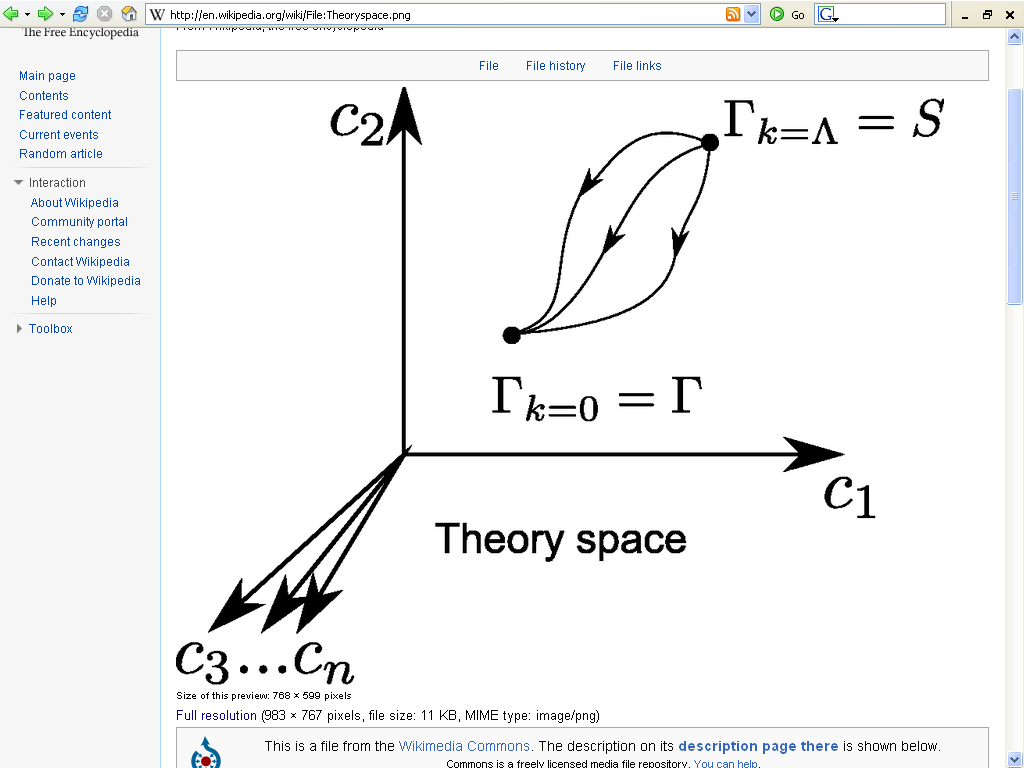 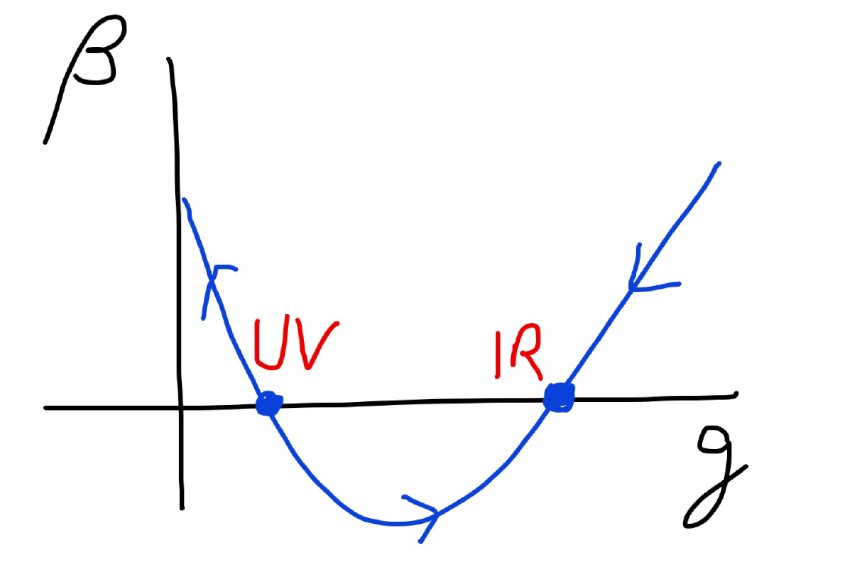 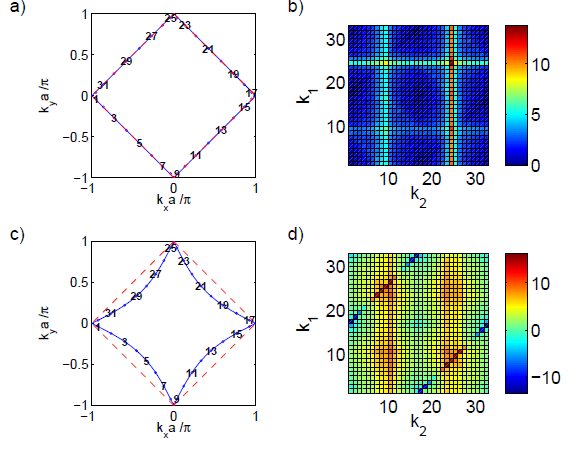 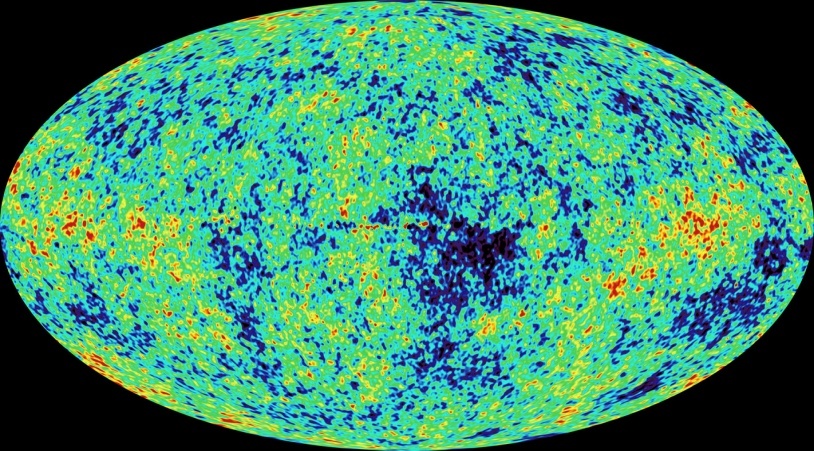 Functional renormalisation:from microphysical lawsto macrophysical complexity
Functional integral
Wide applications:

partition function in statistical physics
whenever you deal with a probability distribution
also more general complex weight distributions
Microphysics
Formulated as partition function or functional integral

Microphysical laws are encoded in classical action S (microphysical action, related to Hamiltonian)
weight factor in probability distribution e - S

atomic interactions, quantum gravity,
standard model of particle physics, …
Macrophysics
Landau type theories for relevant degrees of freedom

extract properties from variation of effective action :     field equations

superconductors, superfluidity …
Macroscopic understanding does not need all details of underlying microscopic physics
1) motion of planets      :   mi
Newtonian mechanics of point particles
probabilistic atoms  →  deterministic planets

2) thermodynamics        :  T, µ,  Gibbs free energy  J(T,µ)

3) antiferromagnetic waves for correlated electrons
    Γ[ si(x)]
How to get from microphysics to macrophysics ?
1) motion of planets      :   mi
    compute or measure mass of objects
    ( second order more complicated : tides etc. )
2) thermodynamics        :   J( T, µ )
     integrate out degrees of freedom
3) antiferromagnetic waves for correlated electrons
     Γ[ si(x) ]    change degrees of freedom
central role of fluctuations
Classical and effective action
classical action : microscopic laws

quantum effective action : macroscopic laws
        includes all fluctuation effects 
       (quantum, thermal, whatsoever…)
        field equations are exact
        Landau type theory
        generates 1PI- correlation functions
Effective action
Field equations
The field equations we use for electromagnetism, gravity, or superfluidity are macroscopic equations.
They obtain by variation of the effective action, not the microscopic action.
“Classical field theory” is exact, but only with macroscopic field equations
Emergence of macroscopic laws withFunctional Renormalisation
Do it stepwise : functional renormalisation
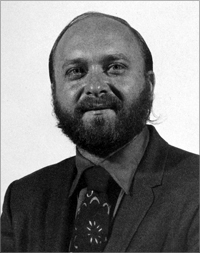 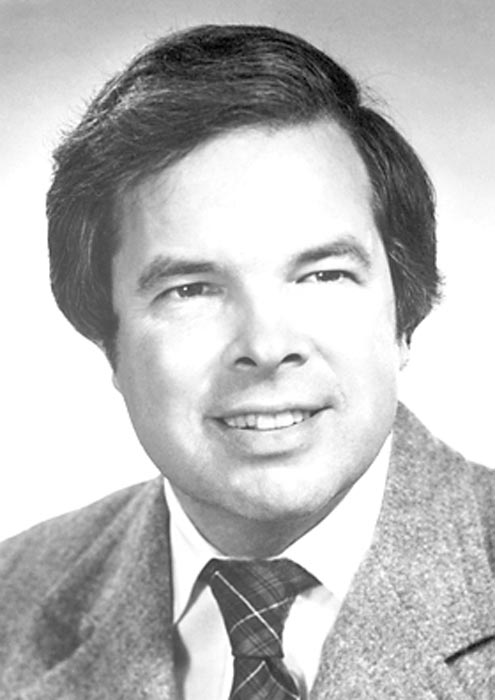 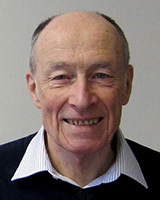 Leo Kadanoff   Kenneth Wilson    Franz Wegner
Scale dependent effective action
average effective action, flowing effective action
introduces momentum scale k by an 
infrared cutoff
all fluctuations with momenta larger k are included
fluctuations with momenta smaller k are not yet included

              effective laws at scale k
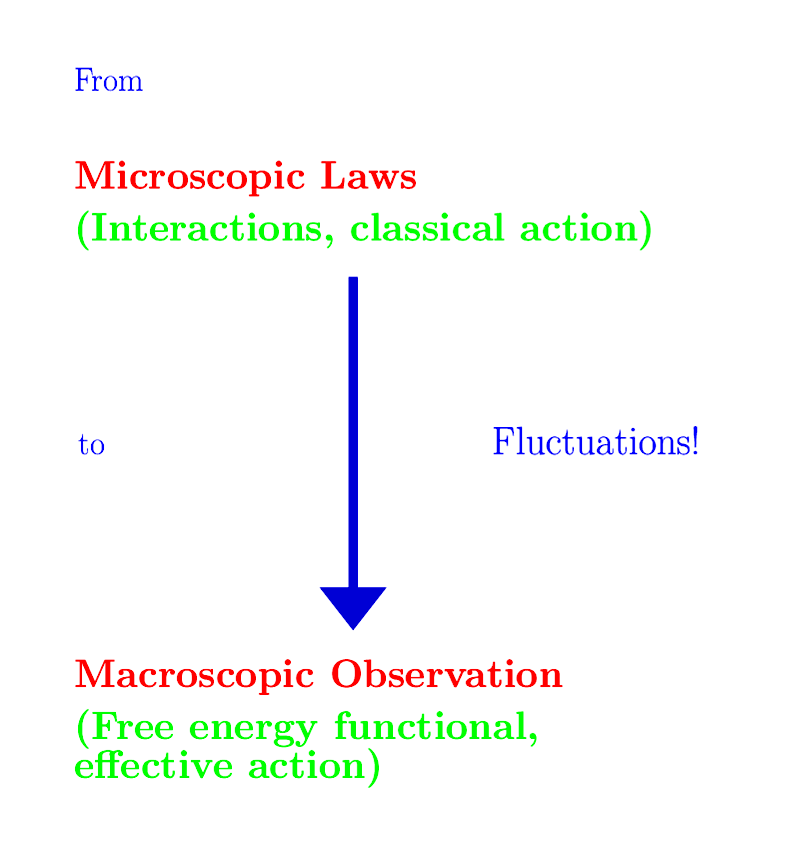 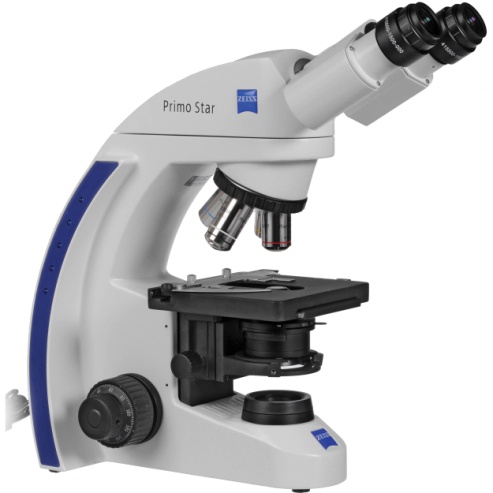 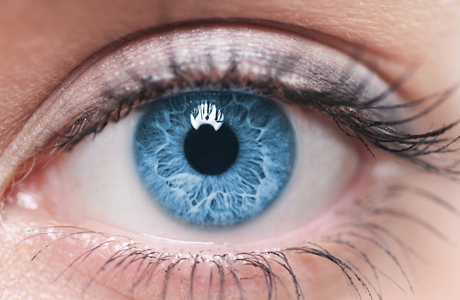 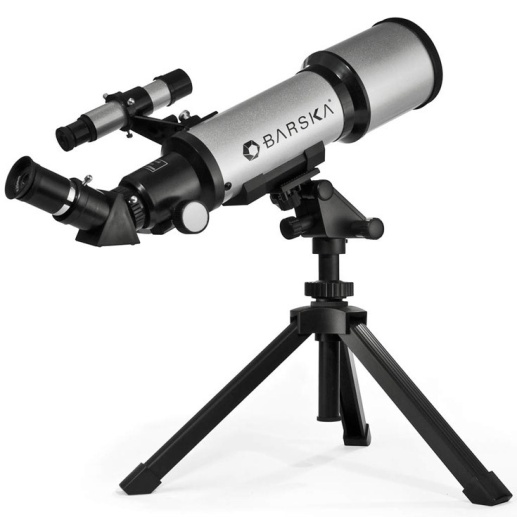 Exact renormalisation group equation
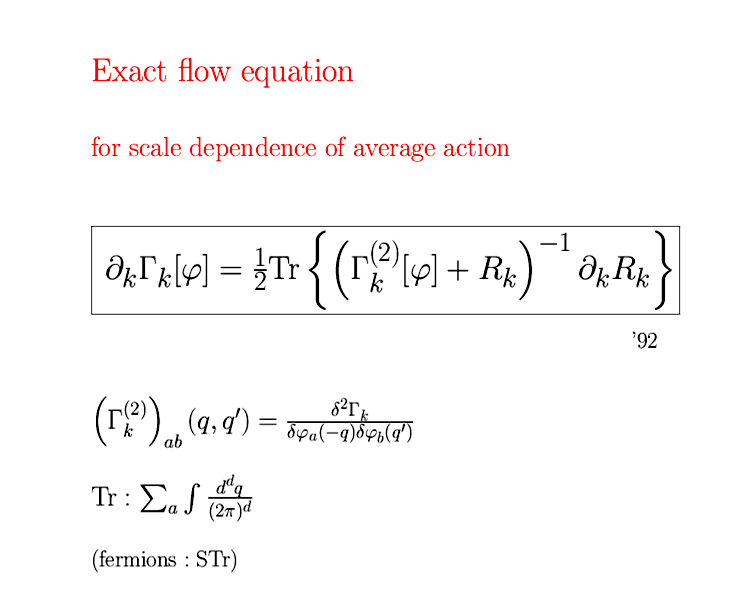 Rk : cutoff function
does not affect 
high momentum fluctuations
cuts off
“infrared fluctuations”
Flowing action
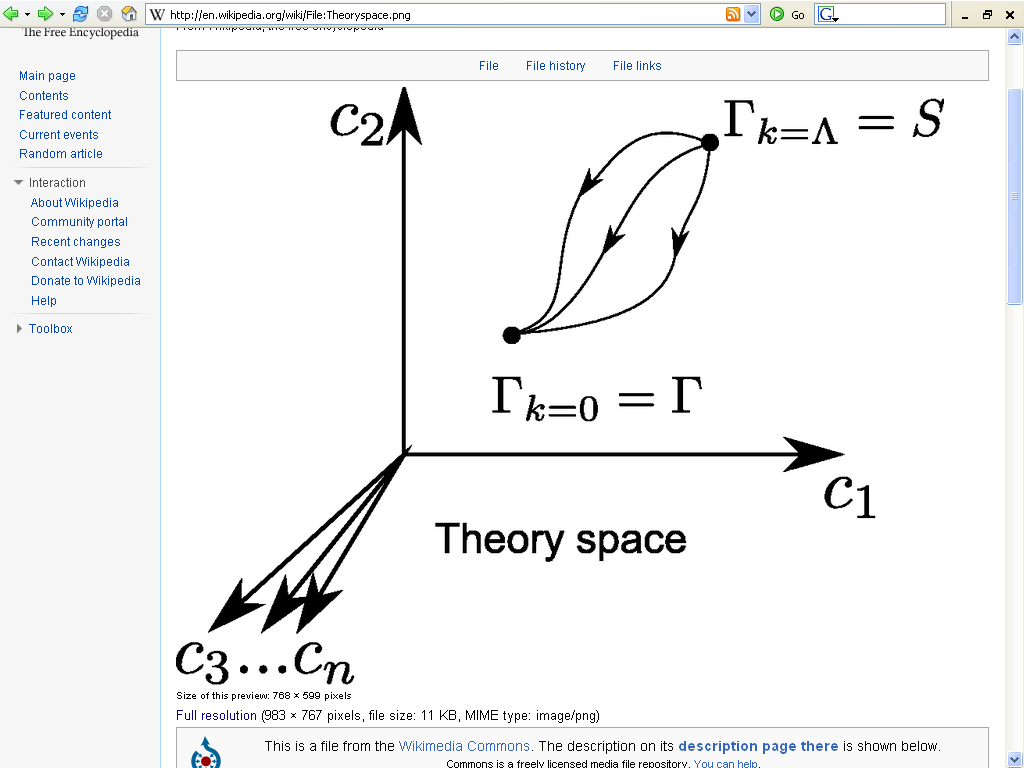 Wikipedia
Flowing action
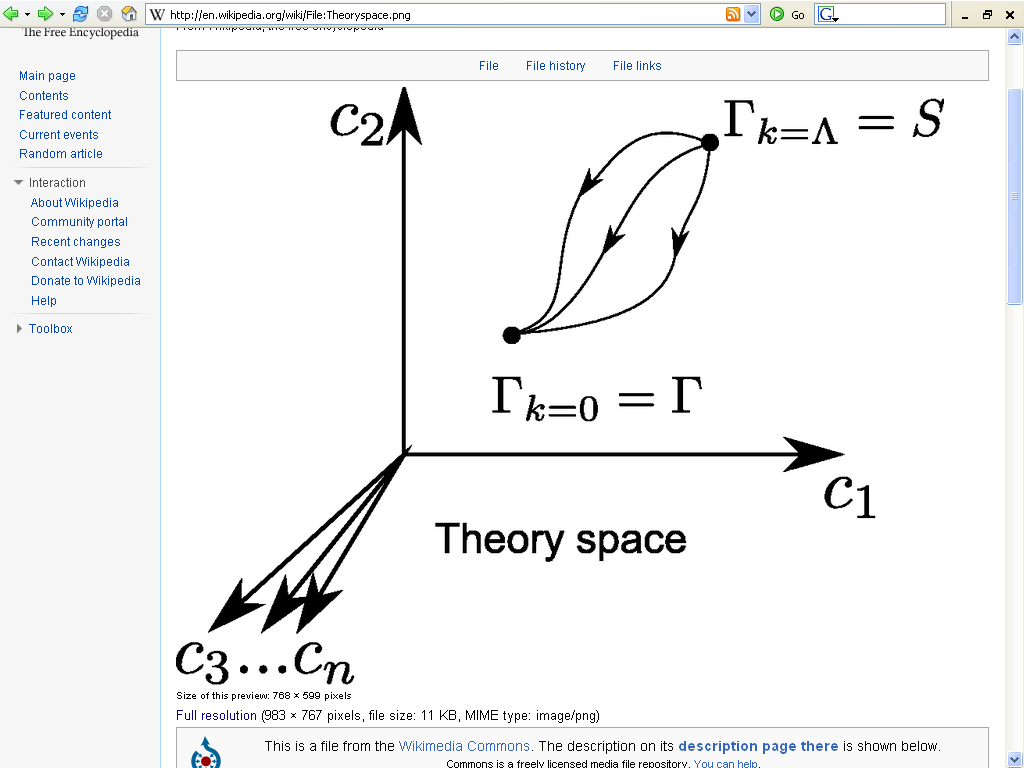 microscopic law
macroscopic law
infinitely many couplings
Effective potential
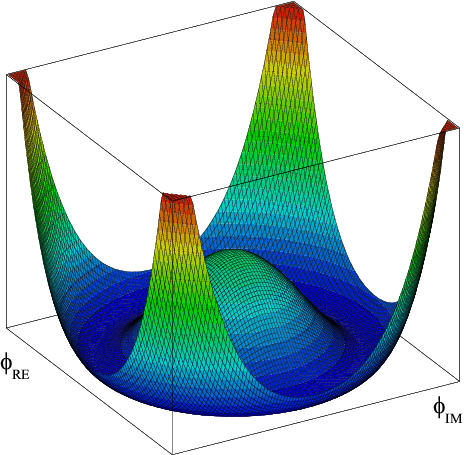 Effective potential
            = 
non – derivative 
part of 
effective action
Effective potential includes all fluctuations
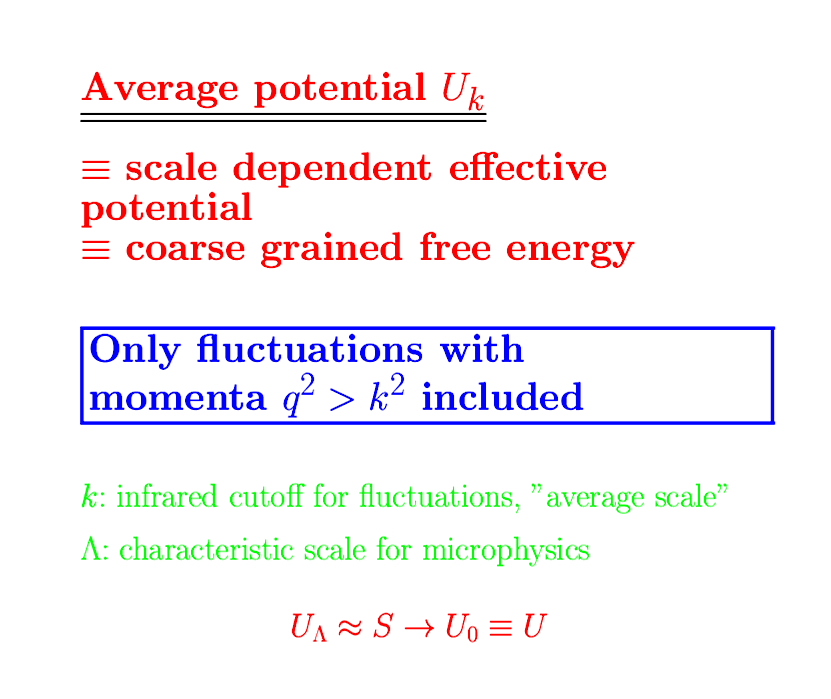 Scalar field theory
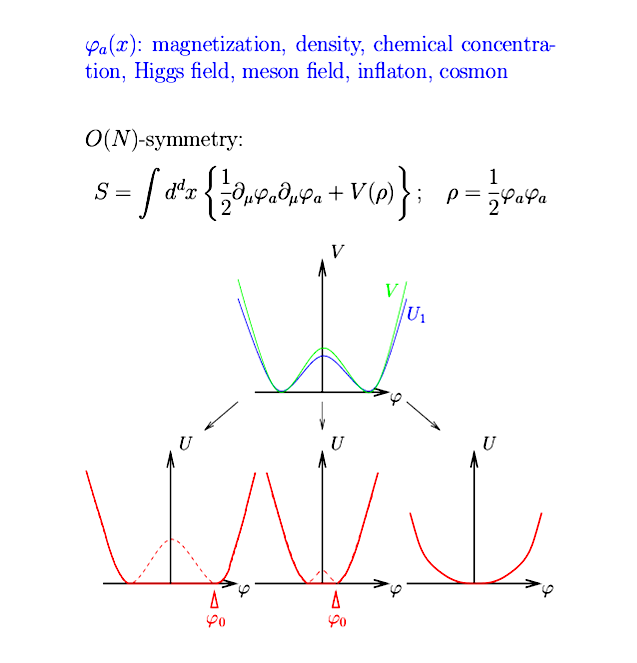 Simple one loop structure –nevertheless (almost) exact
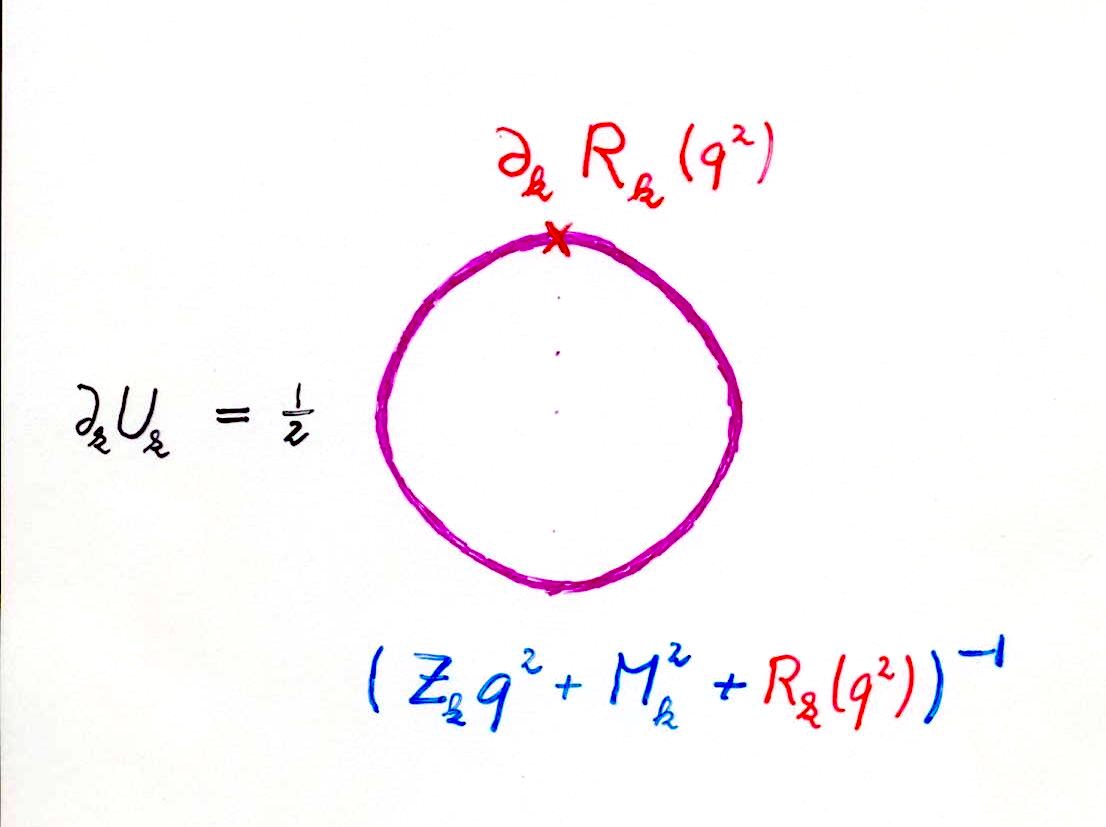 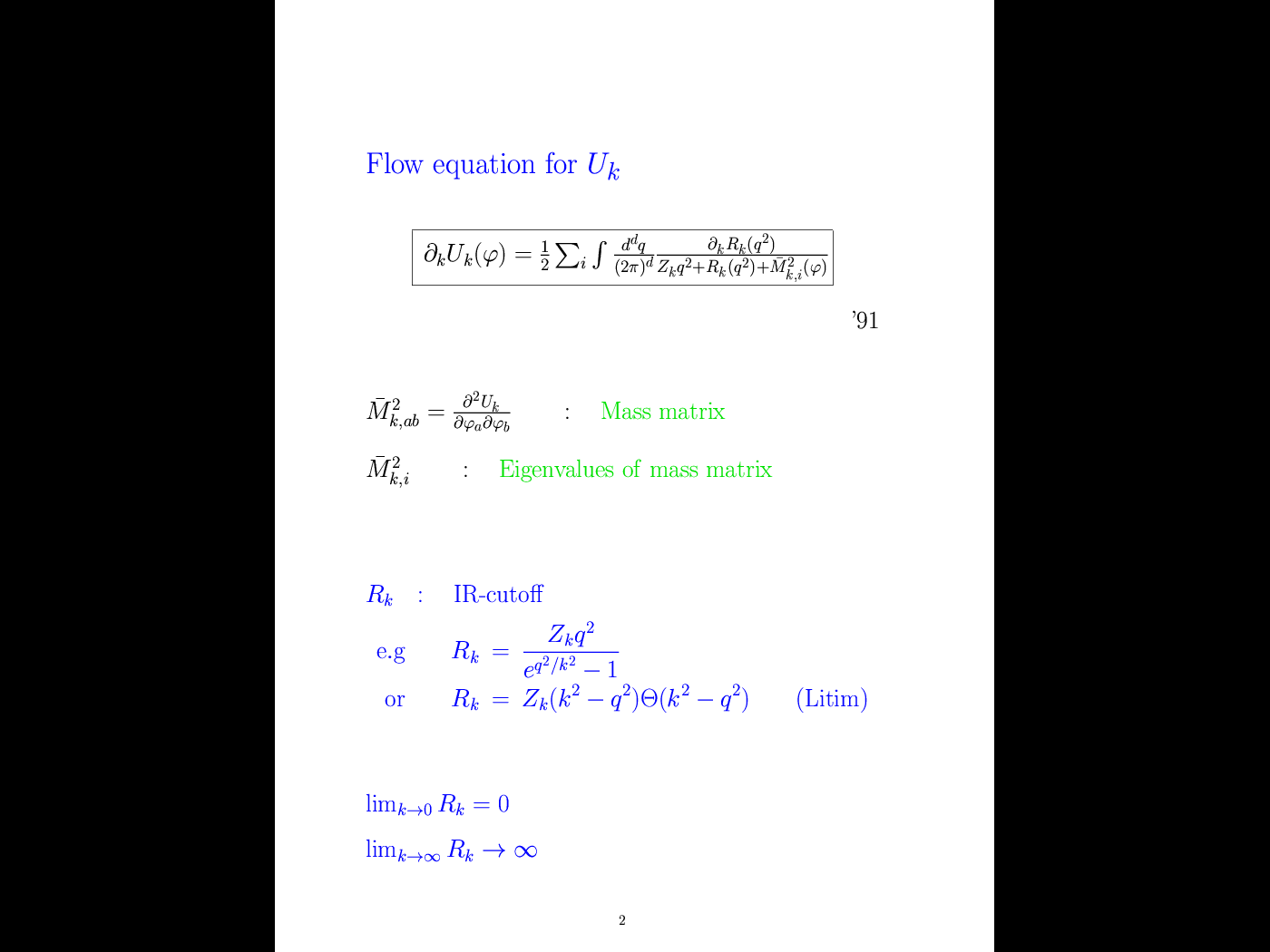 Simple differential equation for O(N) – models , dimension d
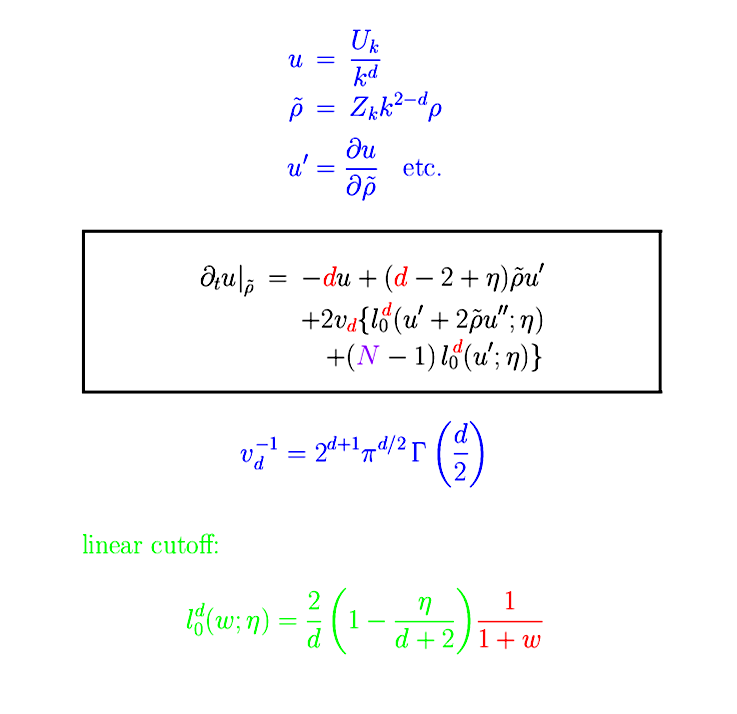 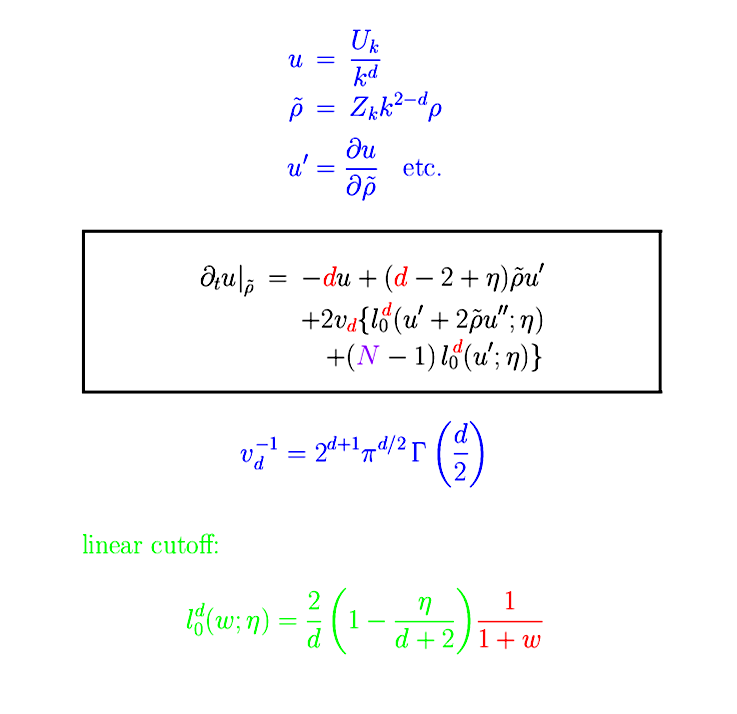 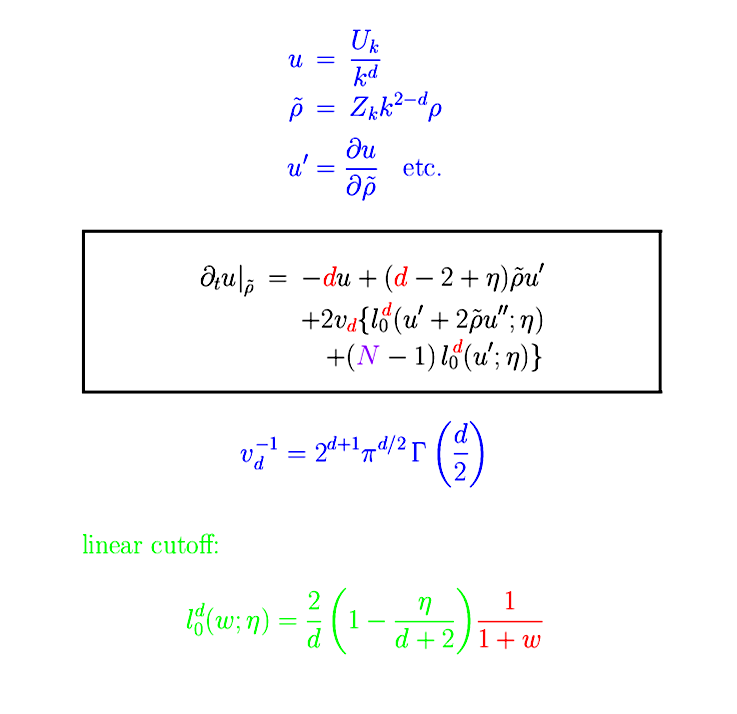 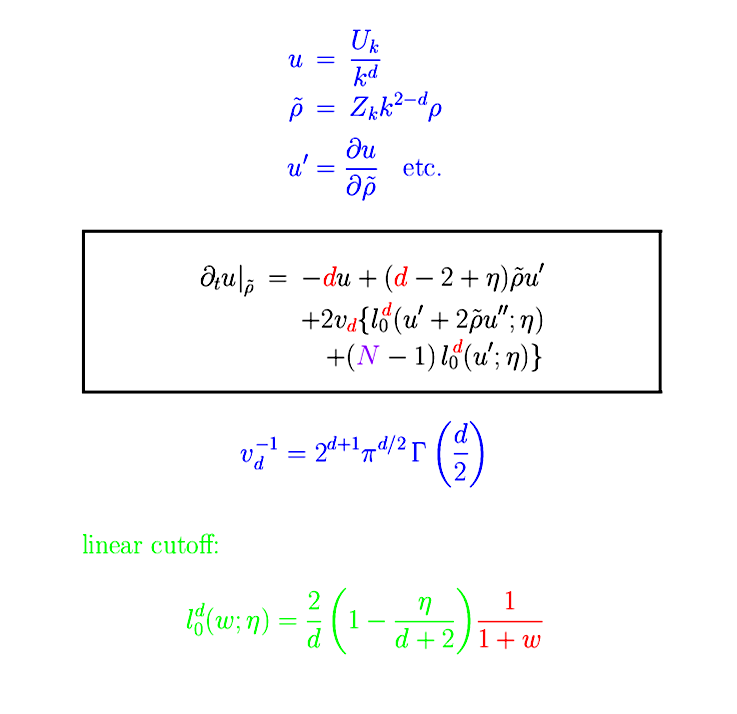 t = ln( k )
unified approach
choose N
choose d
choose initial form of potential
run !
unified description of scalar models for all d and N
Flow of effective potential
Ising  model
CO2
Critical exponents
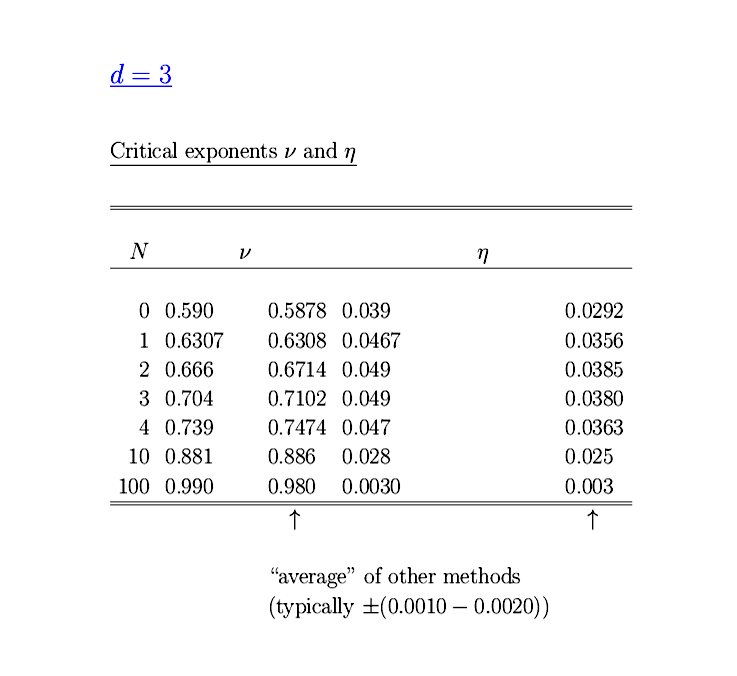 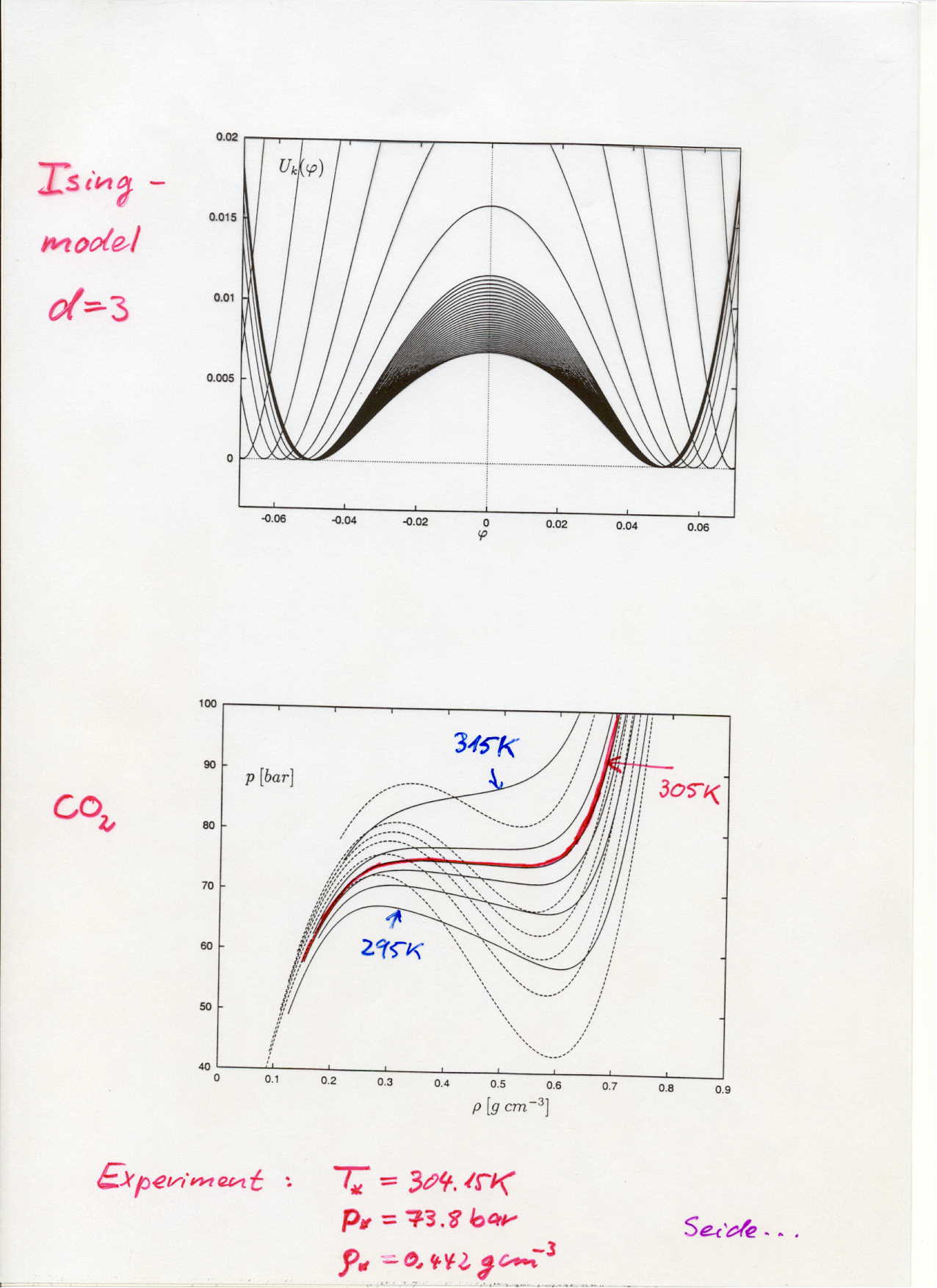 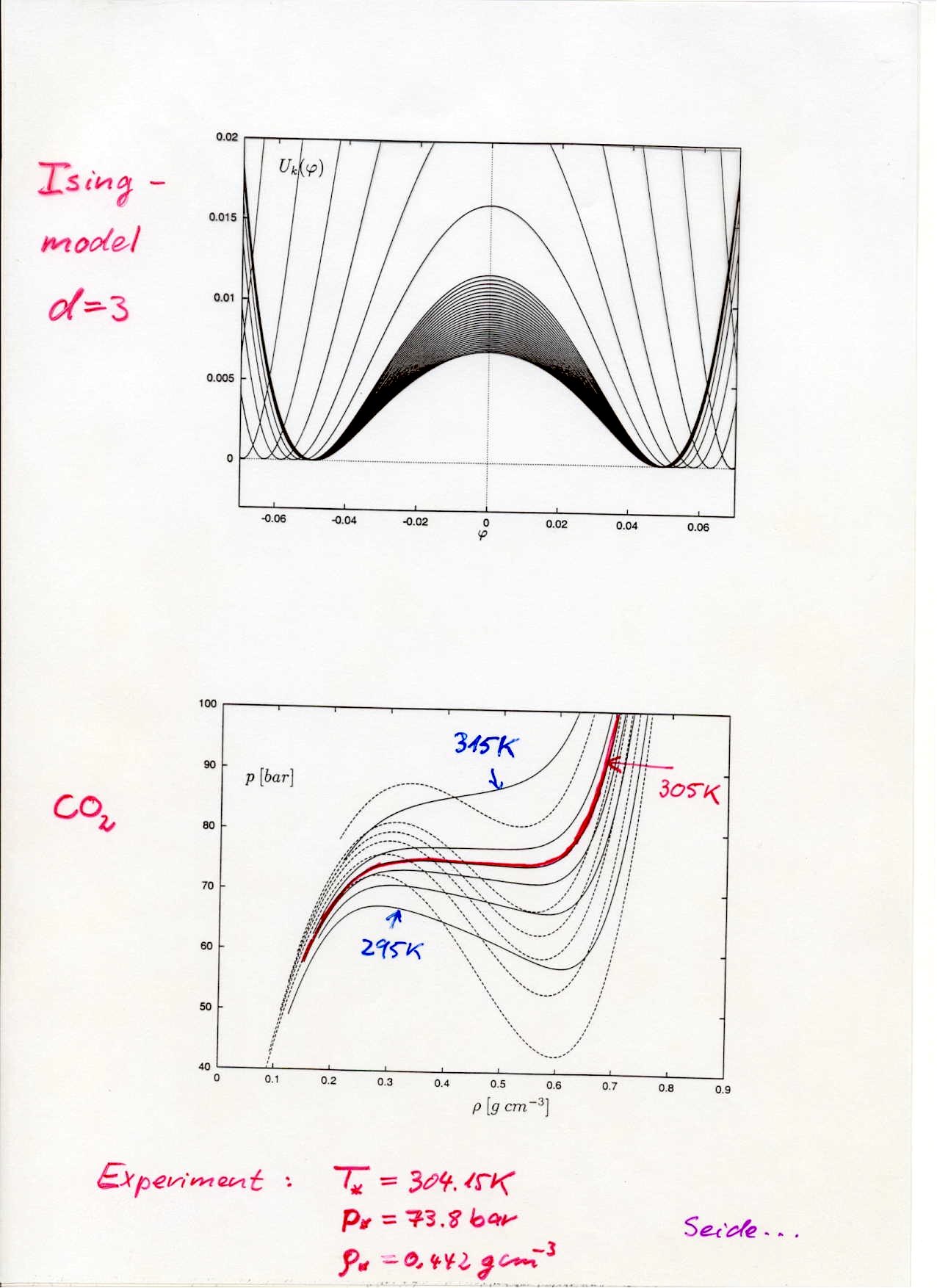 Experiment :
T* =304.15 K
p* =73.8.bar
ρ*  = 0.442 g cm-2
S.Seide …
Critical exponents , d=3
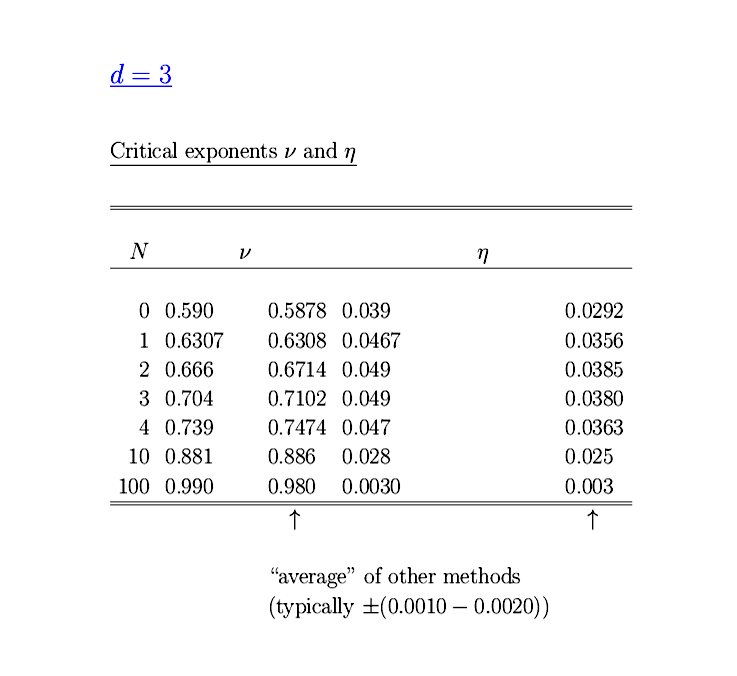 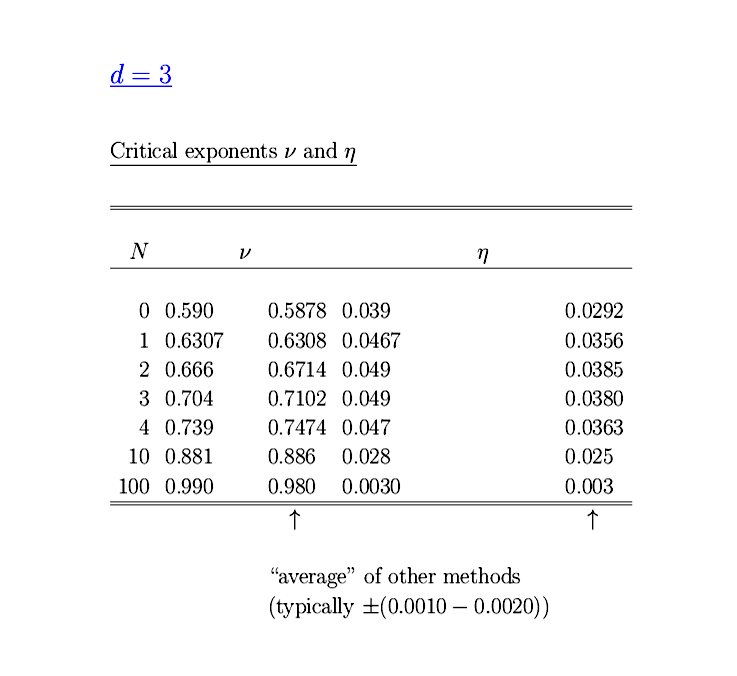 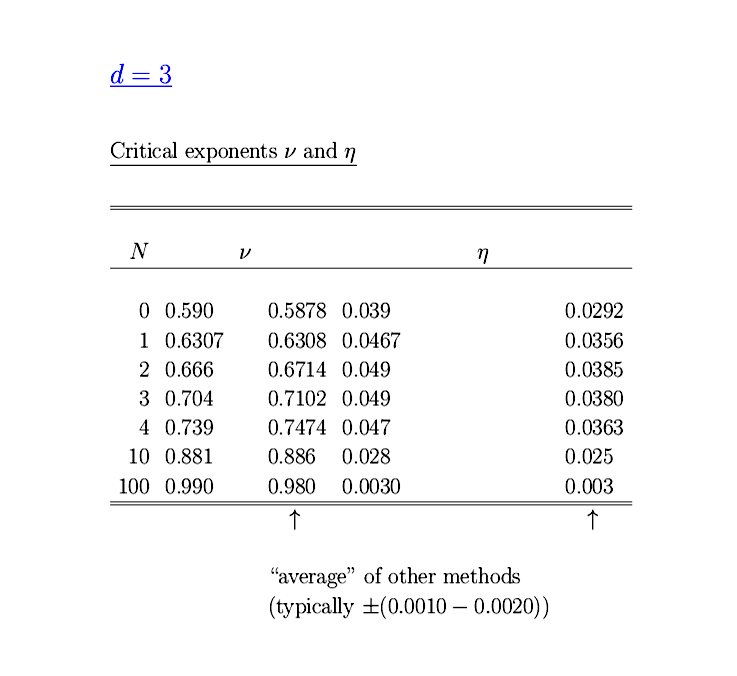 ERGE     world
ERGE                         world
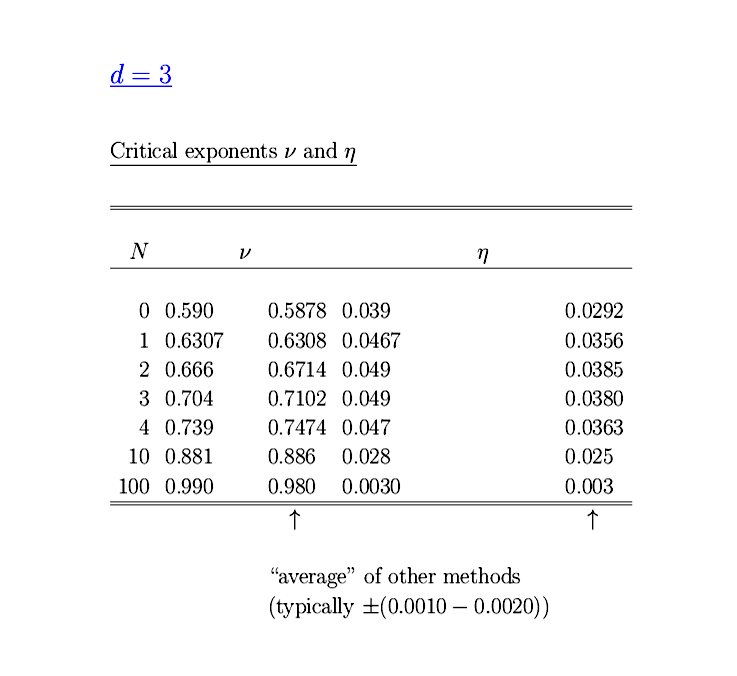 More sophisticated approximations
Solution of partial differential equation :
yields highly nontrivial non-perturbative 
results despite the one loop structure !

Example: 
Kosterlitz-Thouless phase transition
Kosterlitz-Thouless phase transition (d=2,N=2)
Correct description of phase with
            Goldstone boson 
       ( infinite correlation length ) 
                    for T<Tc
Temperature dependent anomalous dimension η
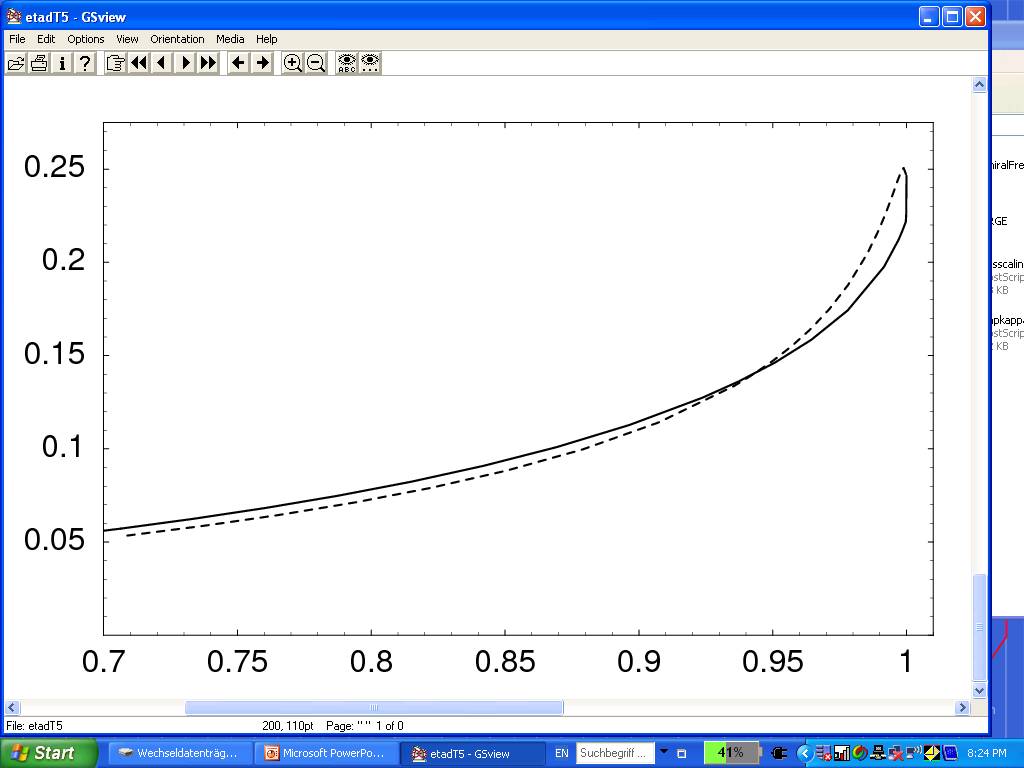 η
T/Tc
Running renormalized d-wave superconducting order parameter κ in doped Hubbard (-type ) model
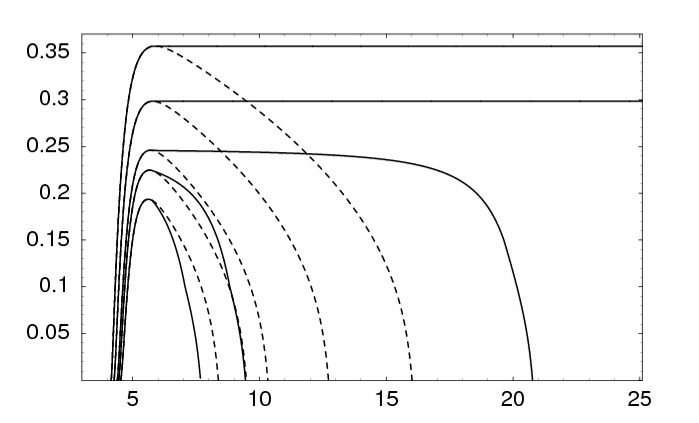 T<Tc
κ
location
of
minimum
of u
Tc
local disorder
pseudo gap
T>Tc
- ln (k/Λ)
C.Krahl,…
macroscopic scale 1 cm
Renormalized order parameter κ and gap in electron propagator Δin doped Hubbard model
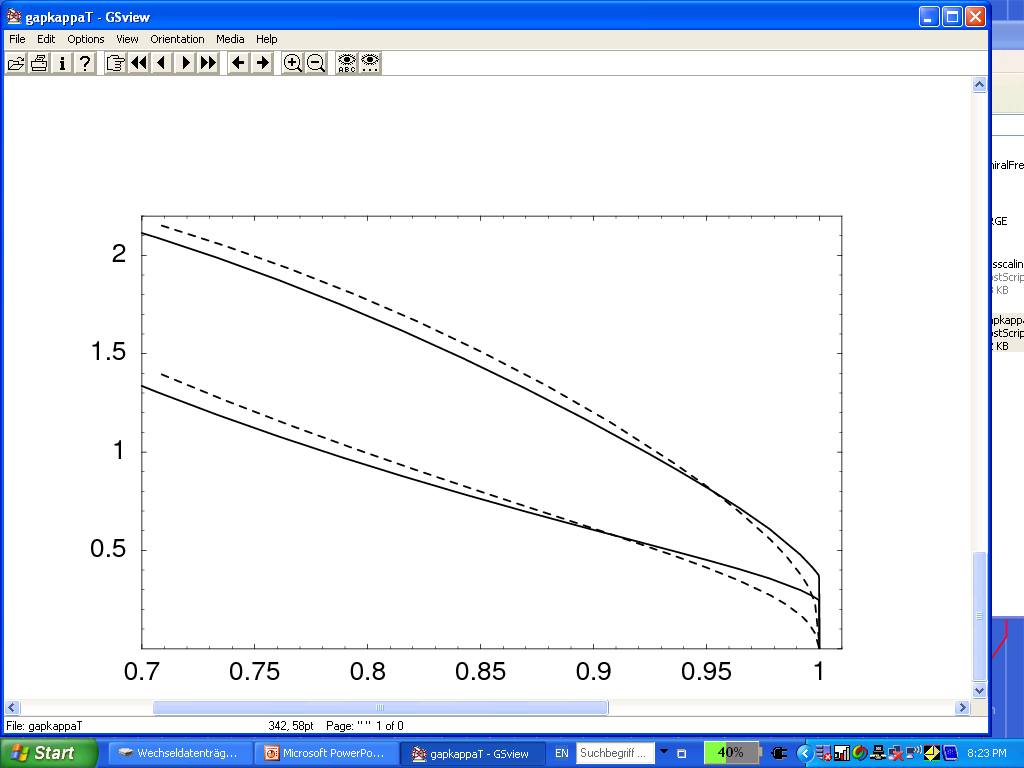 100 Δ / t
κ
jump
T/Tc
Flow of four point functionHubbard model
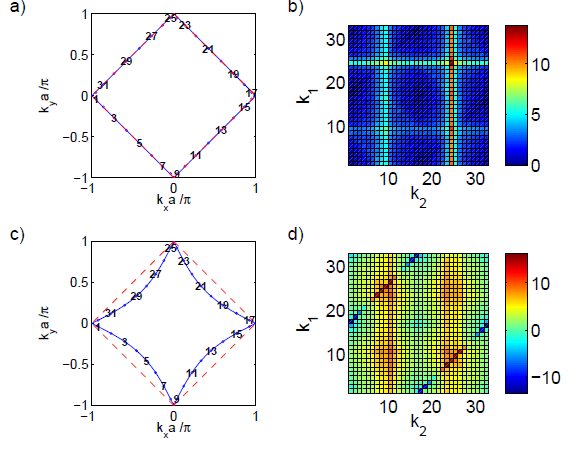 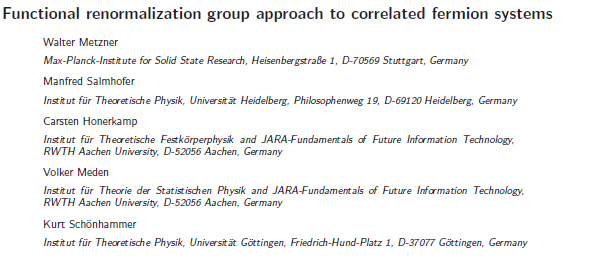 Many applications
Ultracold atoms ( quantum statistics )
Disorder
Turbulence ( non-equilibrium physics )
Density functional
Active matter ( biophysics )
Economics
Quantum gravity
Quantum Gravity can be a 
         renormalisable quantum field theory

                        Asymptotic safety
Asymptotic safety of quantum gravity
if  UV fixed point exists :

quantum gravity is 
non-perturbatively renormalizable !
S. Weinberg  ,   M. Reuter
Ultraviolet fixed point
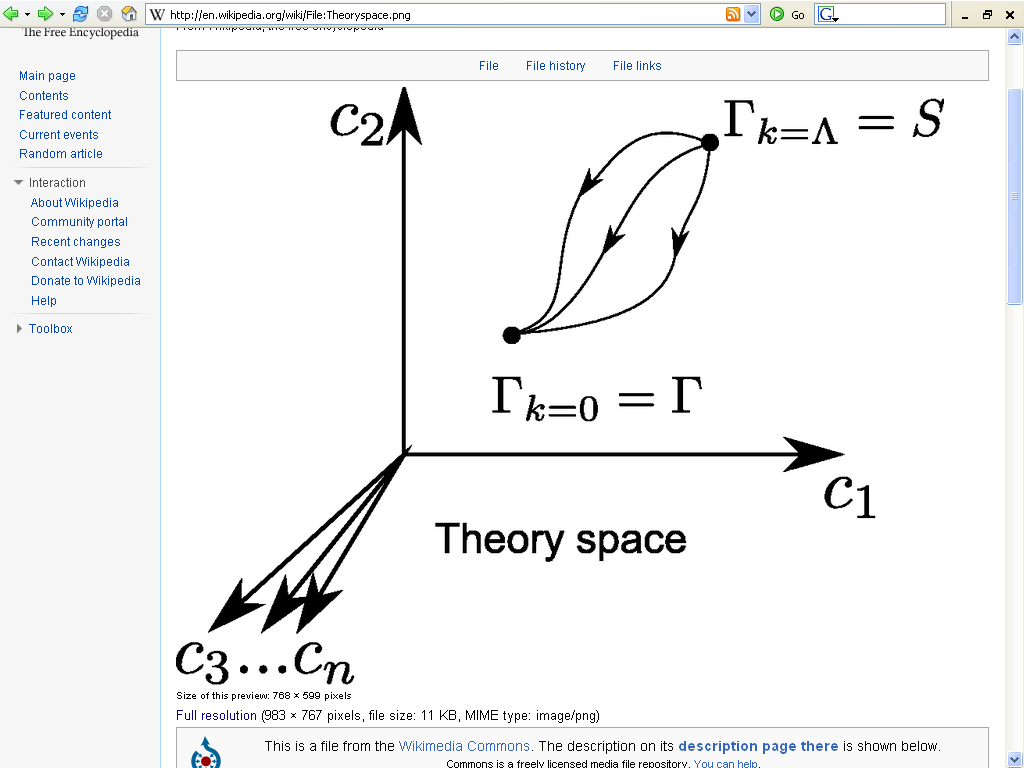 UV fixed point
Wikipedia
Asymptotic safety     Asymptotic freedom
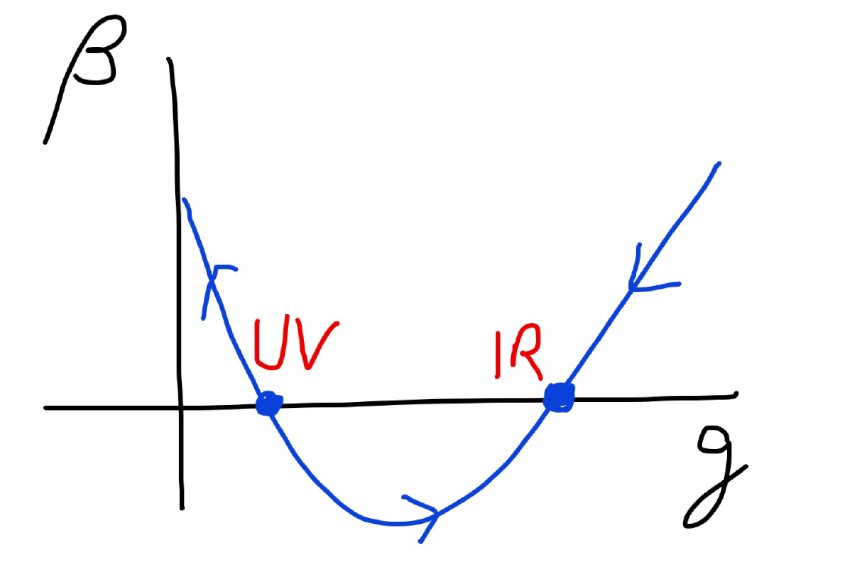 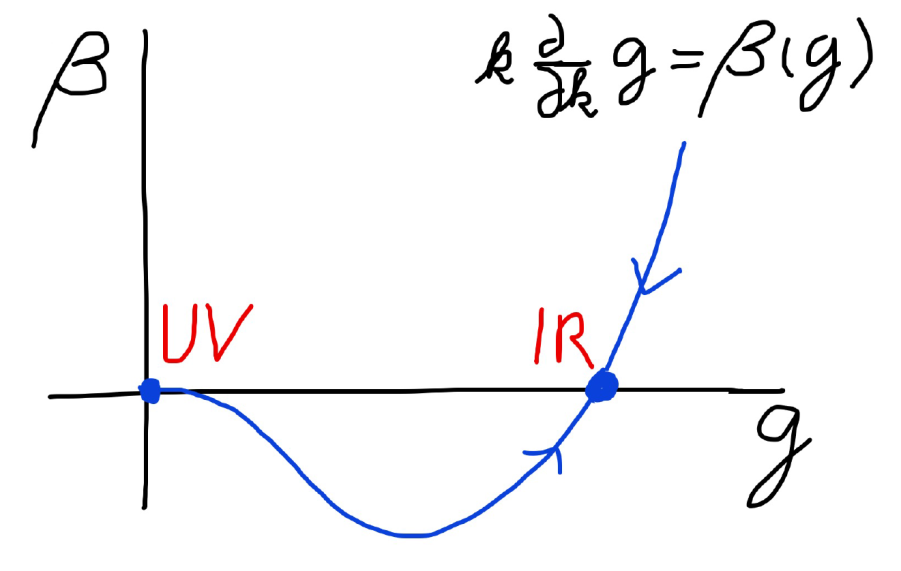 Relevant parameters yield undetermined couplings.
Quartic scalar coupling is not relevant and can therefore be predicted.
Irrelevant parameters
Can be predicted !
Standard model of particles has many renormalisable couplings as free parameters.
Those corresponding to  irrelevant parameters at UV-fixed point can be predicted !
Quartic coupling for Higgs scalar is irrelevant parameter.
a prediction…
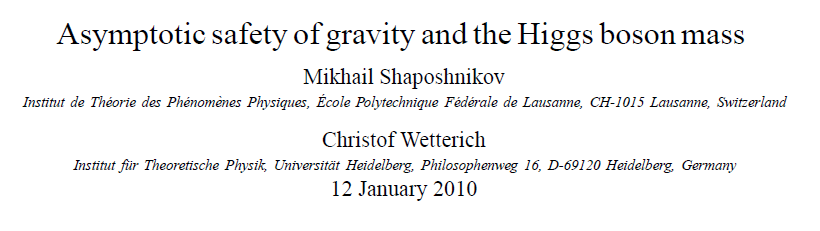 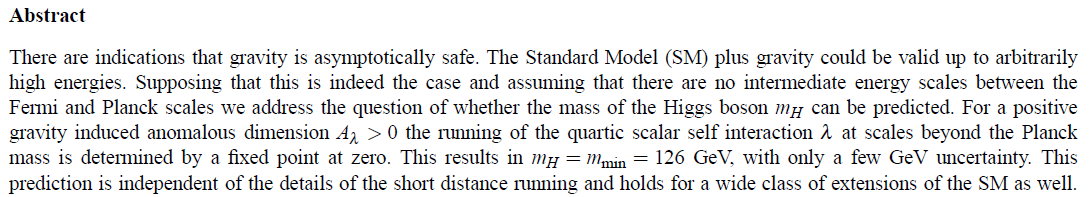 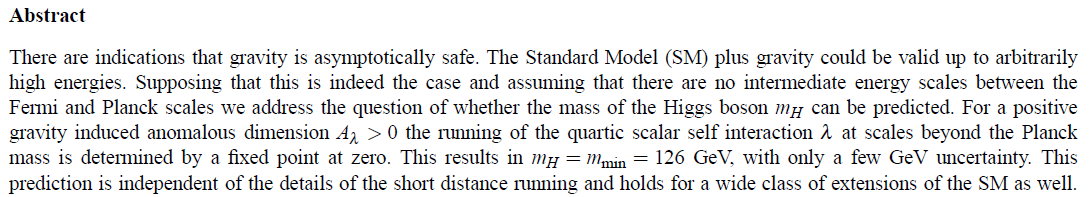 Cosmology with
quantum scale symmetry
Quantum scale symmetry
Exactly on fixed point: 
No parameter with dimension of 
length or mass is present in the 
quantum effective action.

Then invariance under  
dilatations or global scale transformations
is realized as a quantum symmetry.

Continuous global symmetry
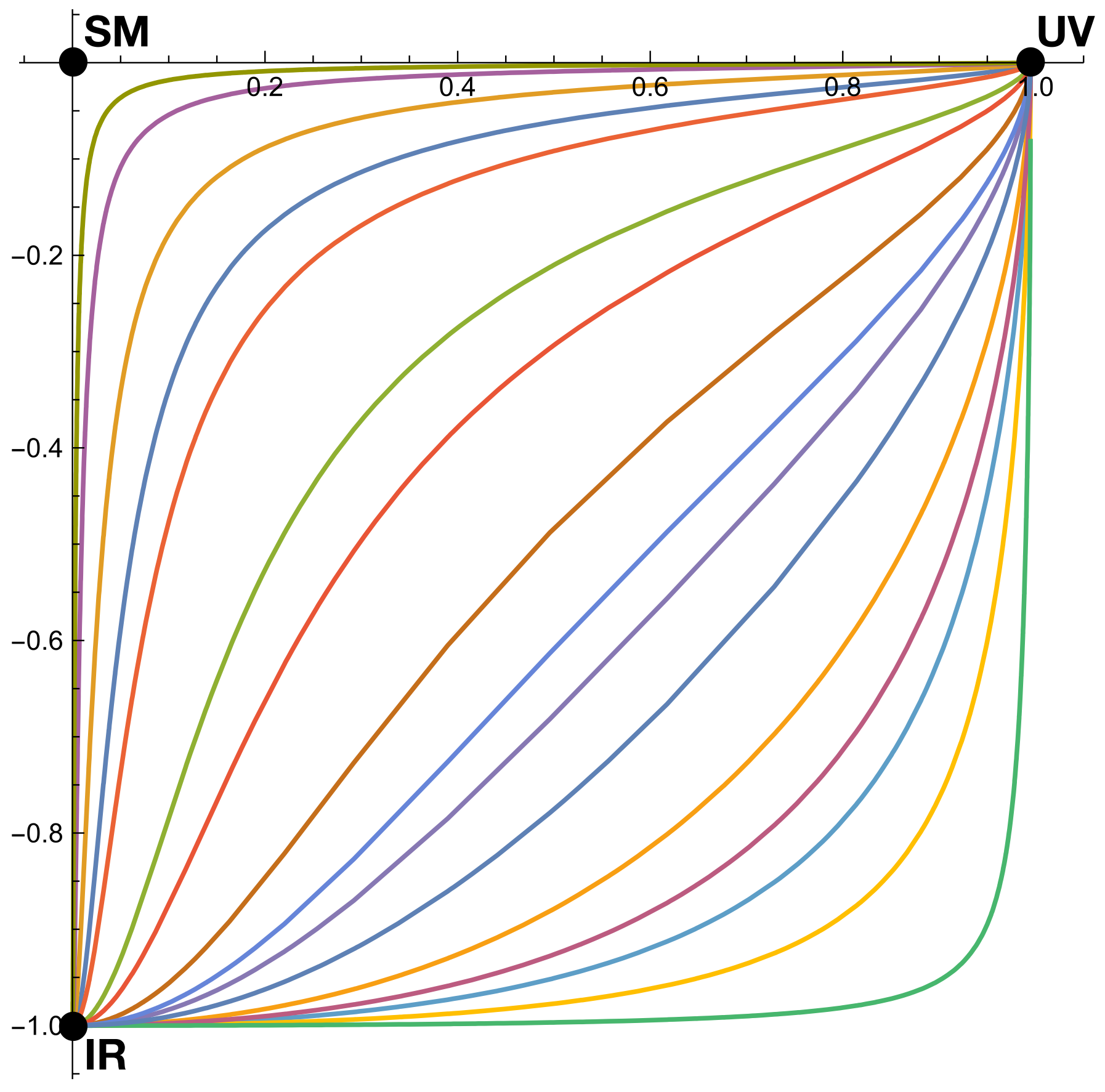 Approximate scale symmetry 
near fixed points
UV : approximate scale invariance of primordial fluctuation spectrum from inflation
Almost scale invariant primordial fluctuation spectrum seeds all structure in the universe
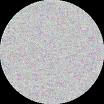 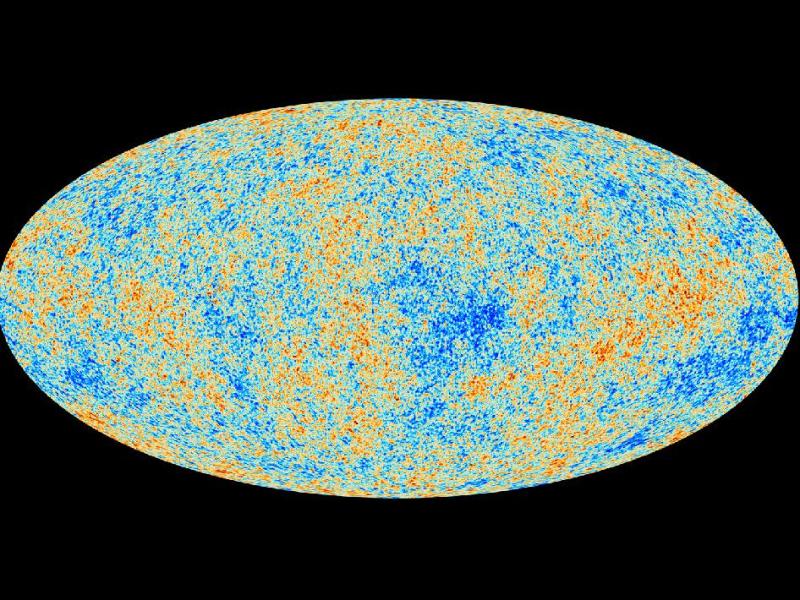 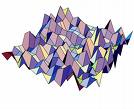 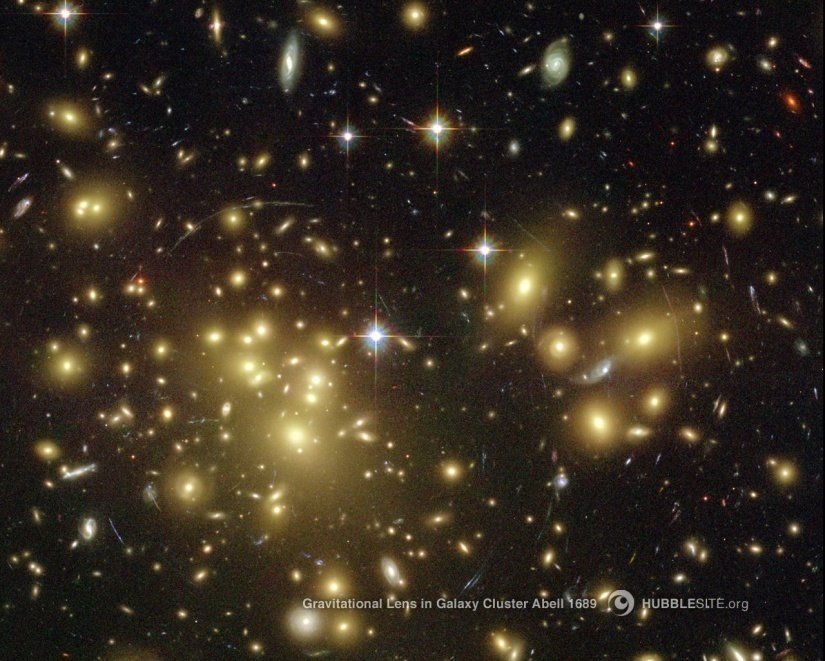 Crossover in quantum gravity
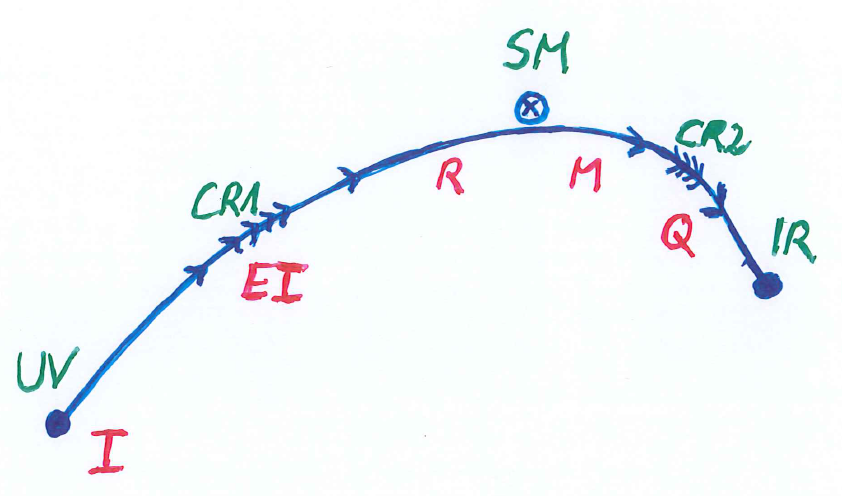 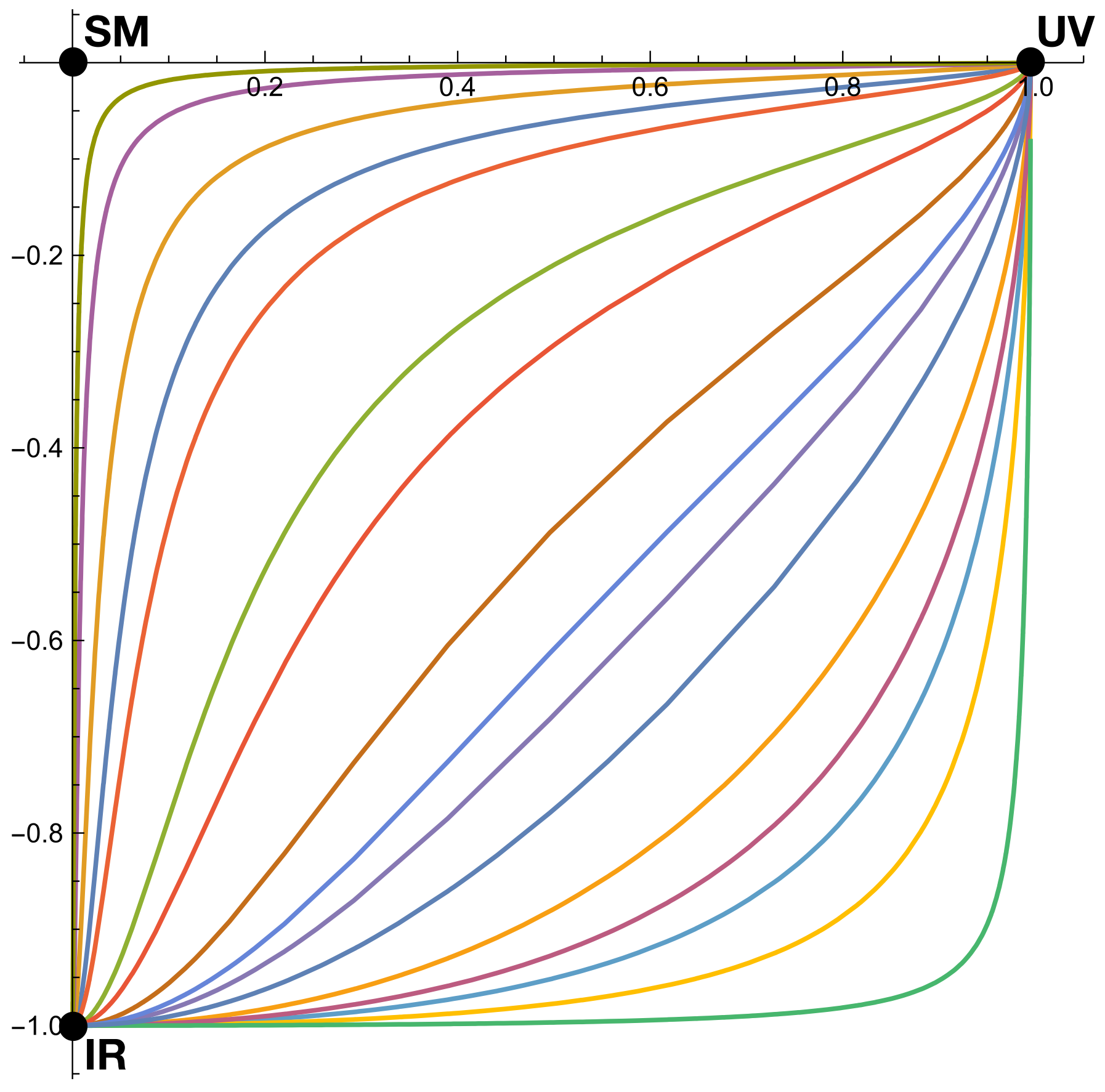 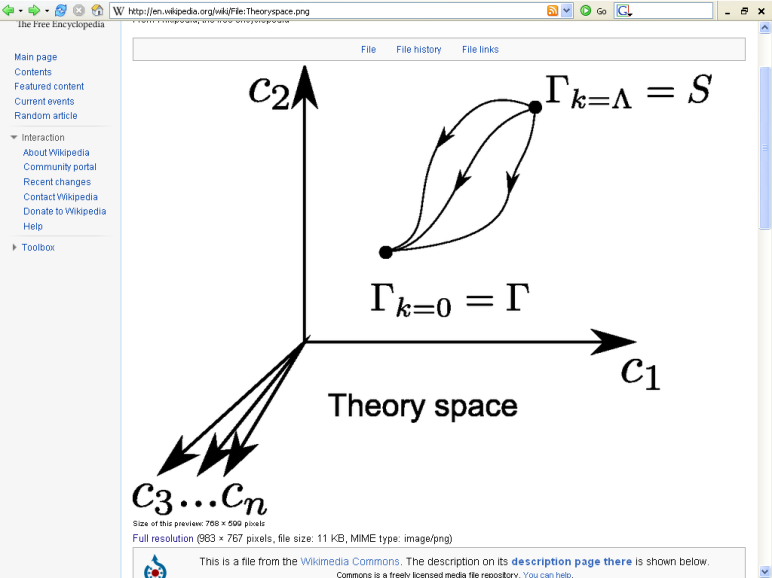 Cosmological solution
scalar field χ vanishes in the infinite past
scalar field χ diverges in the infinite future
J.Rubio,…
Fundamental scale invariance
Scaling solution is exact
All relevant parameters vanish
Predictivity
Theories with fundamental scale invariance are very predictive
Absence of relevant parameters
New criterion for fundamental theories
Stronger than renormalisability
Scaling solutions are restrictive
Scaling solutions are particular solutions of non-linear differential equations
In presence of gravitational fluctuations: scalar effective potential no longer approximated by polynomial
Scaling potential in 
standard model
Coefficient of curvature scalar in standard model
Higgs inflation not compatible with asymptotic safety
Scaling potential for GUT with non-zero gauge coupling
Spontaneous 
symmetry breaking by scaling solution near Planck scale
Asymptotically vanishing 
cosmological „constant“
What matters : Ratio of potential divided by fourth power of Planck mass



vanishes for χ → ∞ !
k= 2 • 10-3 eV
Quintessence
Dynamical dark energy ,
  generated by  scalar field (cosmon )
C.Wetterich,Nucl.Phys.B302(1988)668,            24.9.87
P.J.E.Peebles,B.Ratra,ApJ.Lett.325(1988)L17,  20.10.87
Prediction : homogeneous dark energyinfluences recent cosmology- of same order as dark matter -
Original models do not fit the present observations
   …. modifications 
   ( different growth of neutrino mass )
Einstein frame
“Weyl scaling” maps variable gravity model to Universe with fixed masses and standard expansion history. 
For scaling solutions: scale k disappears !
Standard gravity coupled to scalar field. 

Exact equivalence of different frames !
   “ different pictures”
Field relativity
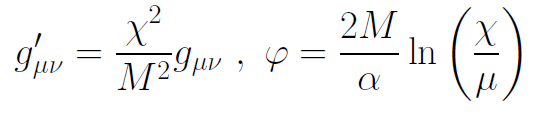 Weyl scaling :
changes geometry,
not a coordinate transformation
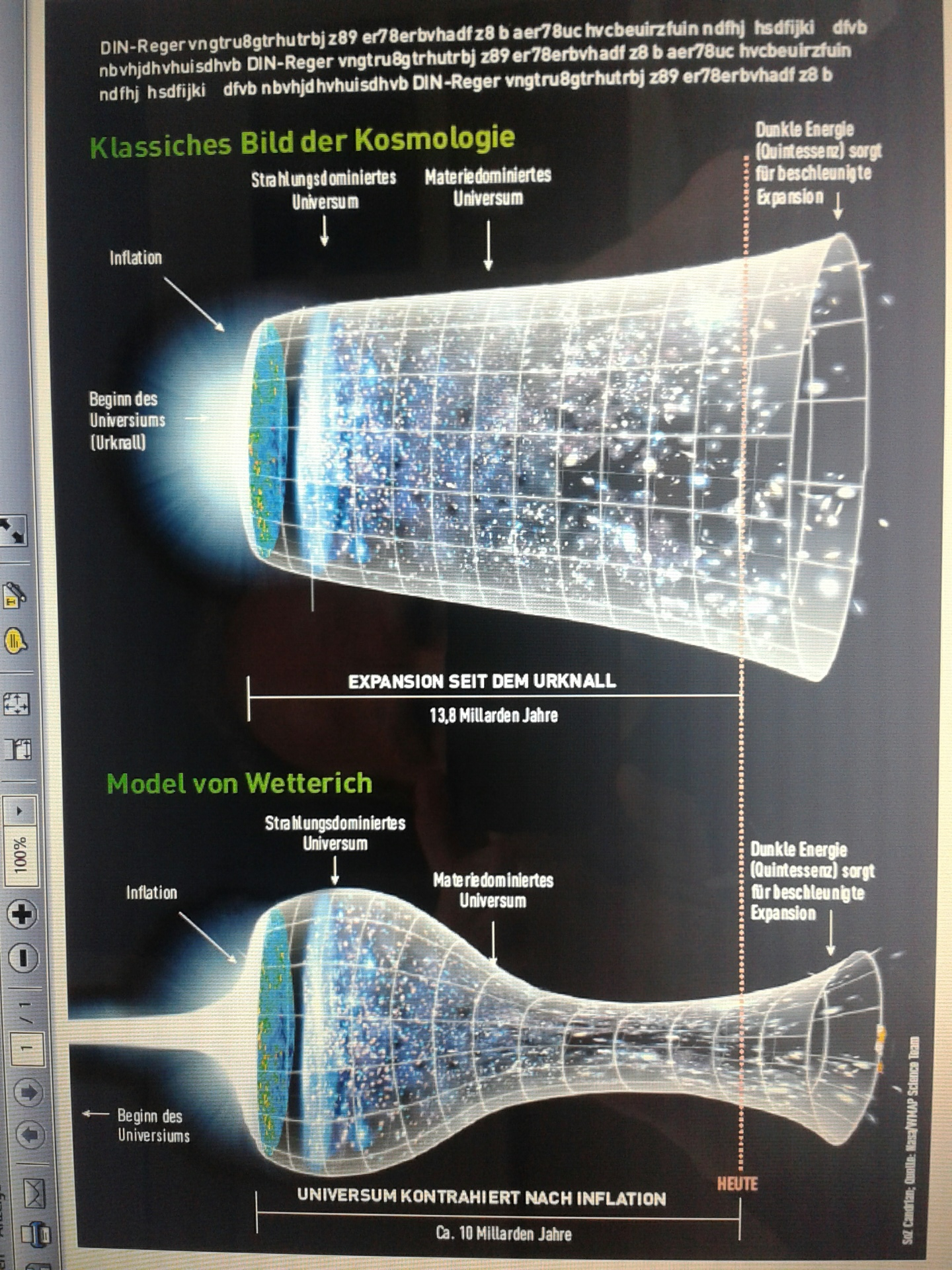 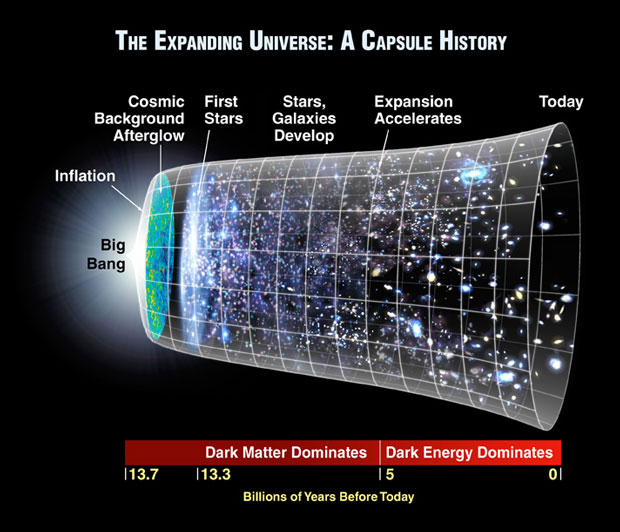 Models of this type are compatible with present observations
Together with variation of neutrino mass over electron mass in present cosmological epoch :
  model is compatible with all present observations, including inflation and dark energy
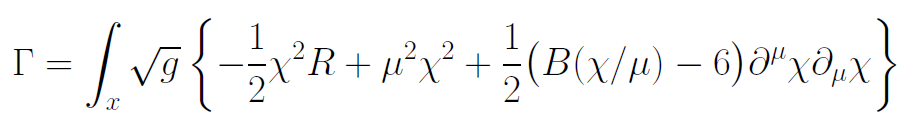 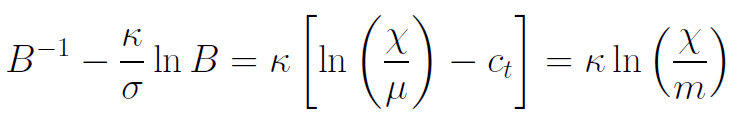 Einstein frame
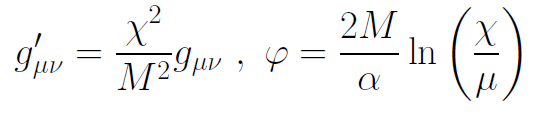 Weyl scaling :
effective action in Einstein frame :
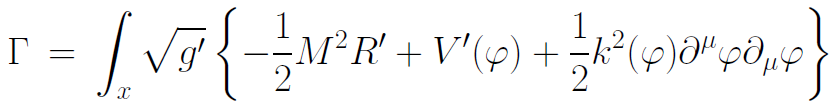 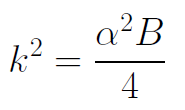 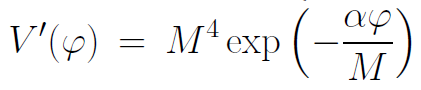 Spontaneous breaking of scale symmetry
expectation value of scalar field breaks scale symmetry spontaneously
massive particles are compatible with scale symmetry
in presence of massive particles : sign of exact scale symmetry is exactly massless Goldstone boson – the dilaton
Approximate scale symmetry near fixed points
UV : approximate scale invariance of primordial fluctuation spectrum from inflation

IR : cosmon is pseudo Goldstone boson of 
        spontaneously broken scale symmetry,
        tiny mass,
        responsible for dynamical Dark Energy
Simplicity
simple description of all cosmological epochs

natural incorporation of Dark Energy :
 inflation
 Early Dark Energy
 present Dark Energy dominated epoch
Conclusions
Functional renormalisation has worked out in many areas of physics, 
   even biology and economics…
try it out !
end